網路填報系統、學生管理系統操作說明
國立臺南大學-網路平台組
如何進入網路填報系統或學生管理系統？
資源平台網址：http://priori.moe.gov.tw/
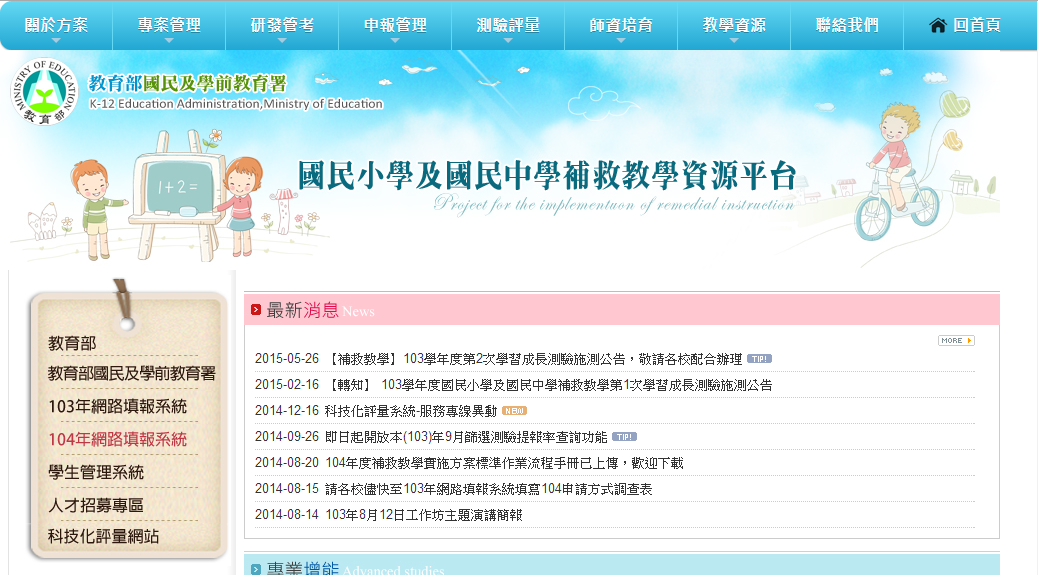 學生管理系統說明
學生管理系統
本系統用途為管理「學生名單」及「個案列表」 等兩份名單的學生。
於此進行新增、編輯、轉入個案、異動轉出(轉銜)、轉入接收、結案等學生資料操作。
於年度篩選評量及開班規劃時，將會使用到本系統。
4
登入系統
登入畫面，請輸入您的帳號密碼（與填報系統相同）。
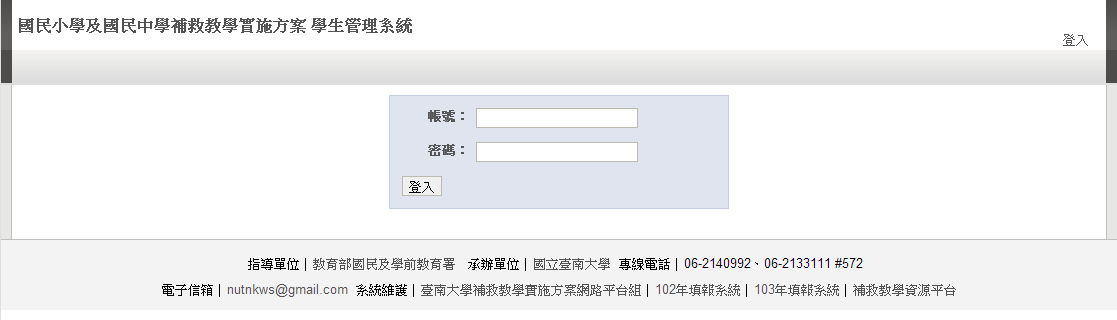 5
學生名單
登入後之畫面，將顯示學生名單的部分。
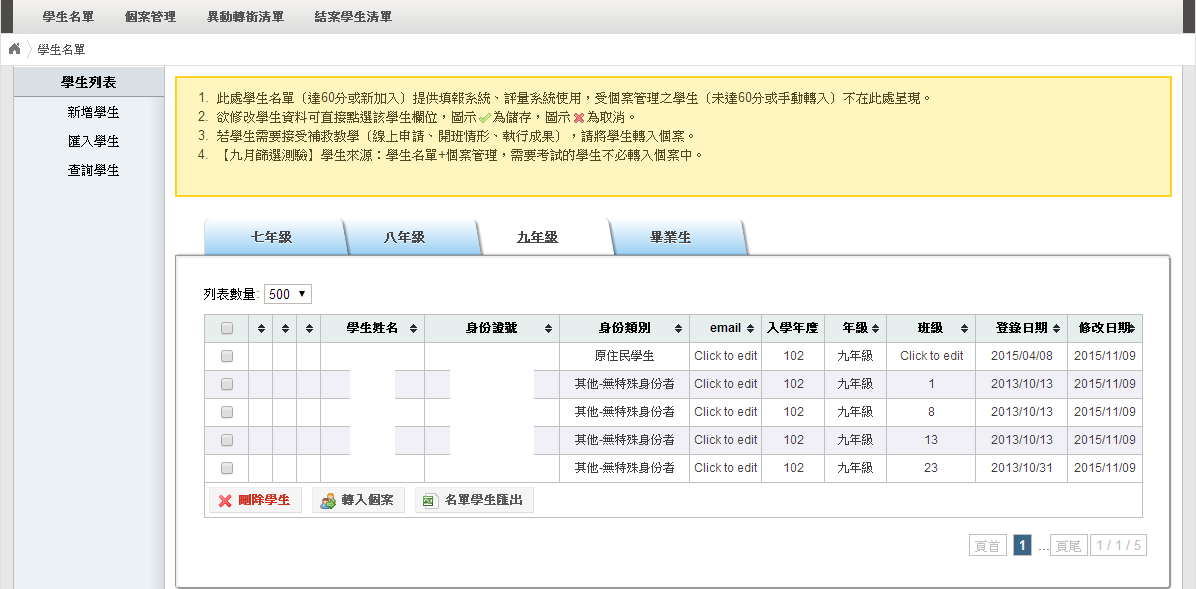 6
學生測驗未通過圖示介紹
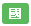 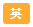 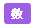 7
新增學生─單ㄧ建立
點選【新增學生】後，可逐筆建立學生基本資料，依序將學生姓名、身份證號、身份類別、入學年度及目前班級填寫完畢後，請直接點選新增。
注意：
若學生為外籍生，無本國身份證號，在身份證號那欄位可以下拉選單選擇【居留證或護照號碼】，可直接新增。
學生的入學年度，是填寫學生進入學校的那一年度，轉入個案後不可更改，需連絡系統管理員協助修正。
學生的目前班級，請填寫學生的班別即可，例如：三年甲班，請填寫「甲」。
8
【新增學生資料】之畫面
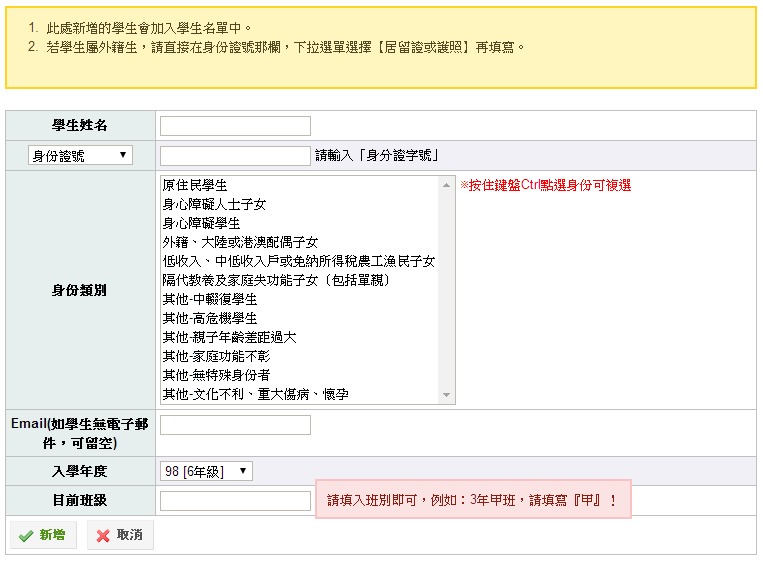 9
【新增外籍學生資料】之畫面
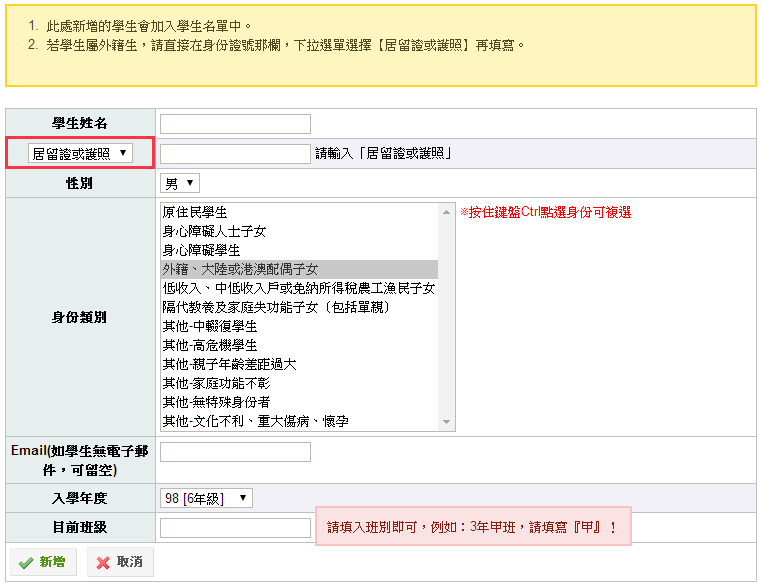 10
點選新增後，出現以下畫面，則表示身分證字號已被建立過，若顯示為本校校名，請檢查學生名單、個案管理、異動轉銜清單或結案清單；若顯示非本校校名，表示原學校尚未異動轉銜動作，請依照聯絡資訊，聯絡承辦人盡速辦理轉銜作業。
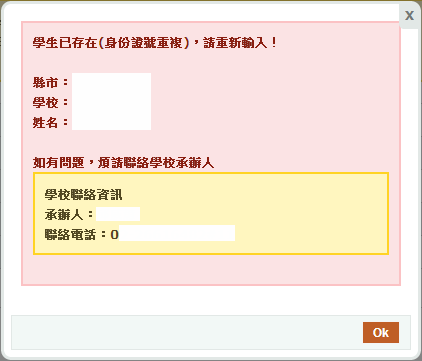 11
匯入學生─整批匯入
如需大筆建立學生資料，請點選【匯入學生】按鈕後，閱讀匯入說明，並下載儲存範例檔（CSV檔）。
注意：上方說明處，請仔細閱讀，需特別注意之說明如下
在匯入學生資料前，請下載「範例檔（CSV檔）」，依照檔案內格式進行資料填寫。
身份類別代號請參閱「身份類別代號一覽表」。
外籍生不適用於匯入學生功能，若檔案中有外籍生的資料，請先將外籍生資料從匯入檔中刪除，利用「新增學生」輸入資料。
12
匯入學生
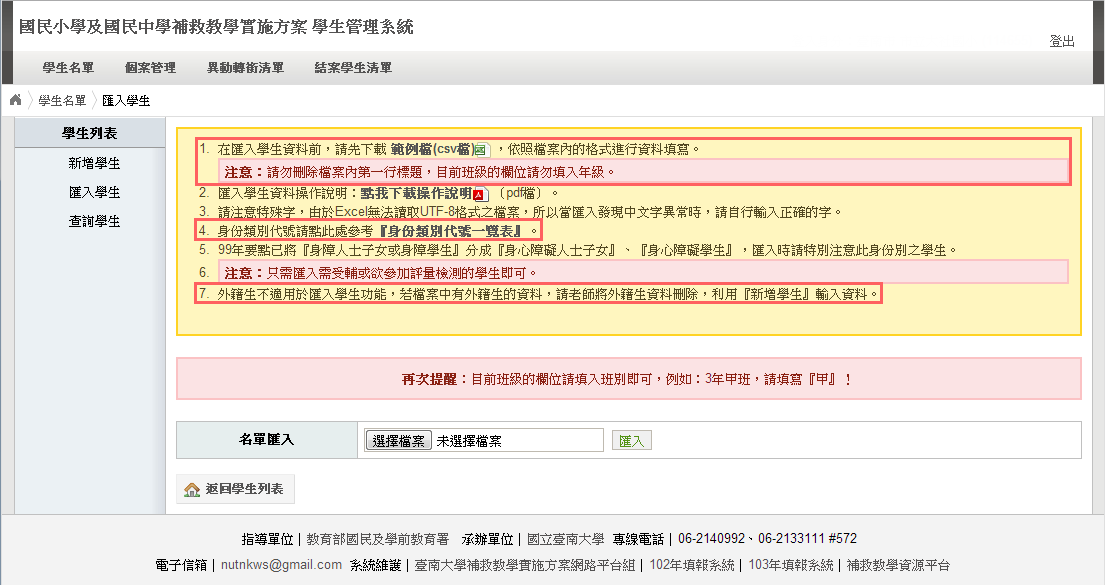 13
【身份類別代號一覽表】之畫面
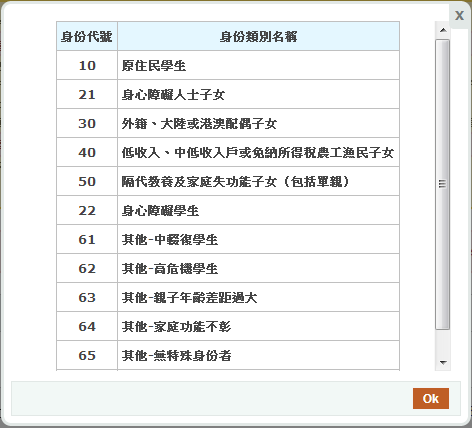 14
匯入學生範例檔
【範例檔】之畫面，注意：第一行標題請勿修改，直接貼上學生資料即可。
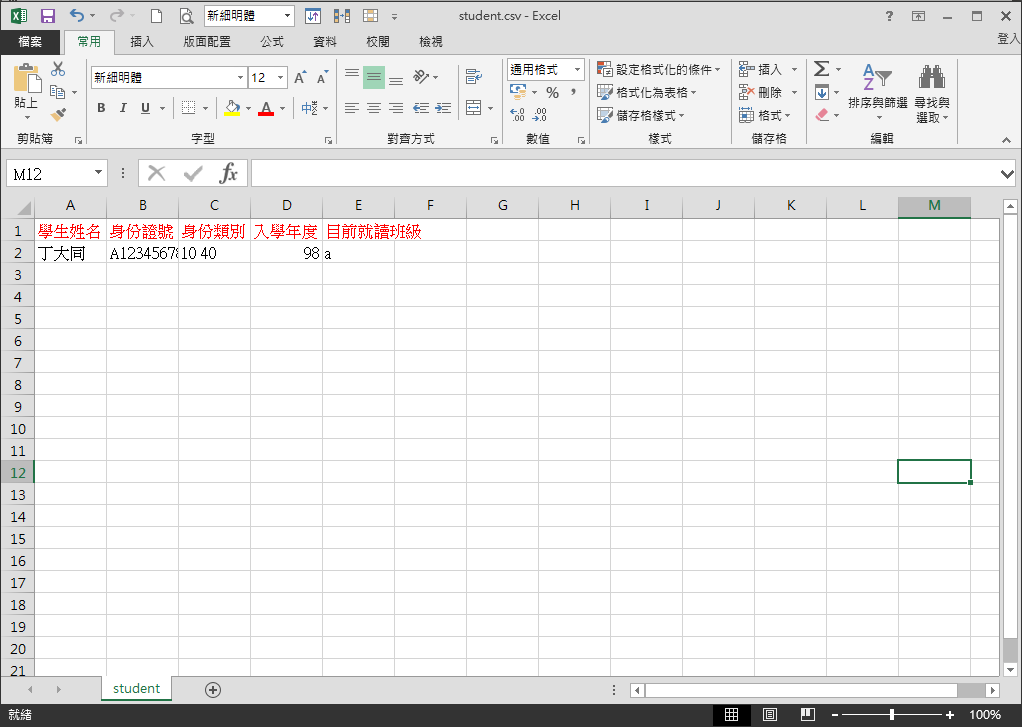 15
依據範例檔進行修改儲存，儲存時會跳出下圖視窗，請選擇「是」
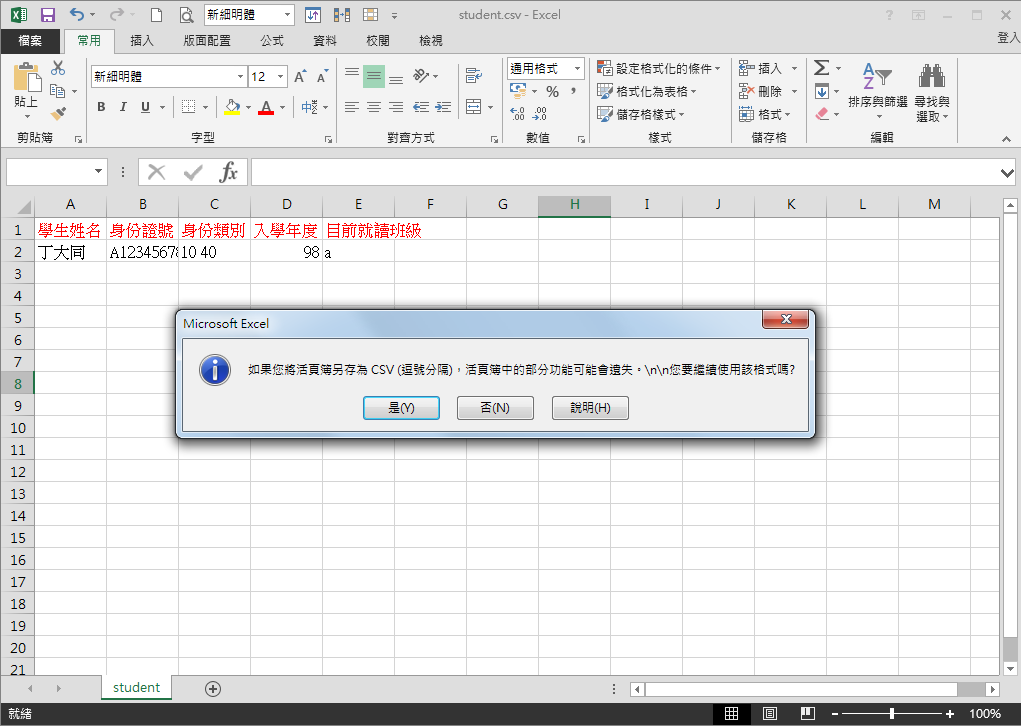 16
儲存完成後，回到匯入學生畫面，點選瀏覽並選擇您所儲存的檔案
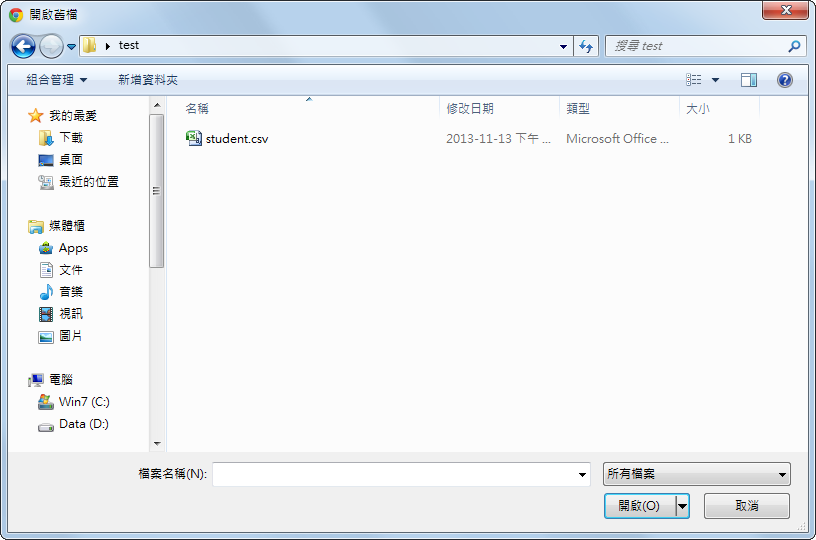 17
匯入
18
上傳成功後，可再次確認學生資料是否有誤，並直接於此修改，確認後請點選「確認匯入」，即可成功將學生名單匯入至學生名單中。
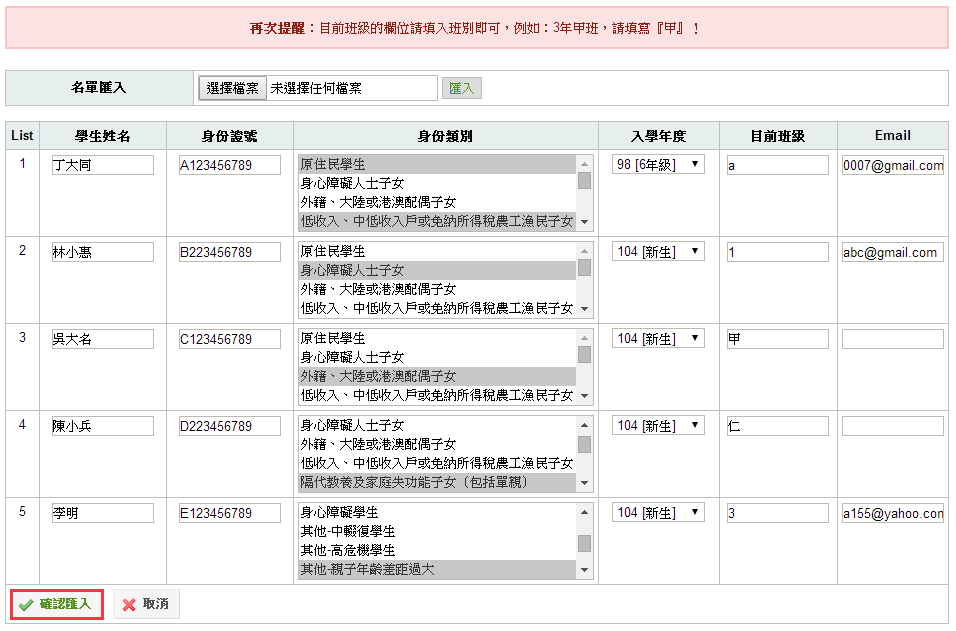 19
【點選匯入學生後】之畫面。
新增成功：新增成功之學生，會顯示在學生名單。
已存在您的學校，已略過，可檢視貴校學生管理系統。
已存在原校：若該學生於原校的學生名單或異動轉銜清單中，建請與原校承辦人員聯繫，請原校將學生從學生名單刪除或將學生從個案中轉銜至貴校。
另確認身份證號與姓名對應無誤即可利用匯入學生，新增至貴校；若仍無法新增，請老師直接聯繫原學校協助轉銜。
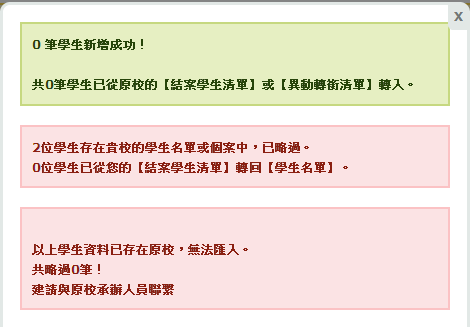 20
匯入出現錯誤情況，不予匯入
學生資料不完整：如班級未填寫、身份類別未填寫...。
身份類別非填入代號。
身分證格式錯誤：如多ㄧ個空白鍵、身份證號輸入錯誤…。
匯入的檔案中含外籍生資料。
匯入的檔案中出現兩筆以上相同身份證號。
匯入出現部分成功匯入，部分略過
存在本校的學生管理系統中。
存在於他校的學生管理系統中。
21
查詢學生
輸入學生的身份證號，即可查詢在哪個縣市的哪個學校，在該校的哪個位置
輸入本校學生姓名，可以查出學生於本校的所在位置
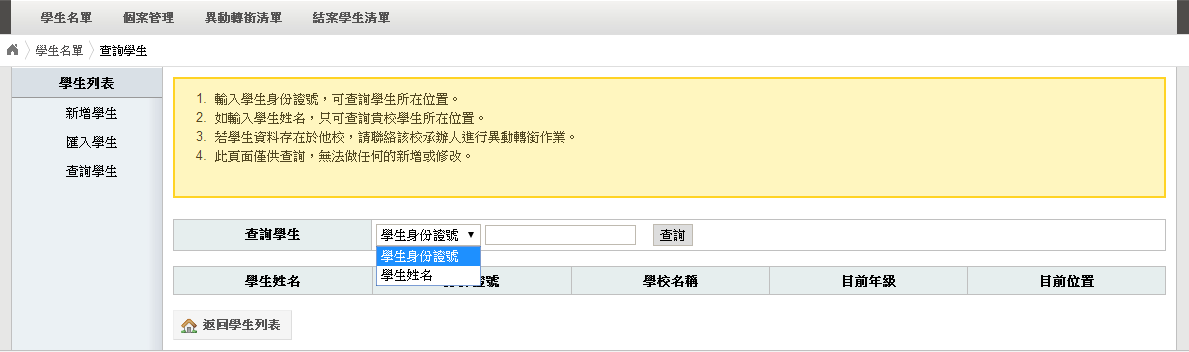 22
修改資料
欲修改學生資料可直接以滑鼠點選該欄位，圖示     為儲存，圖示    為取消。
注意：學生名單中，所有資料都可自行更改，若學生已進入個案，身份證號及入學年度則需由系統管理員協助修正。
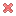 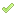 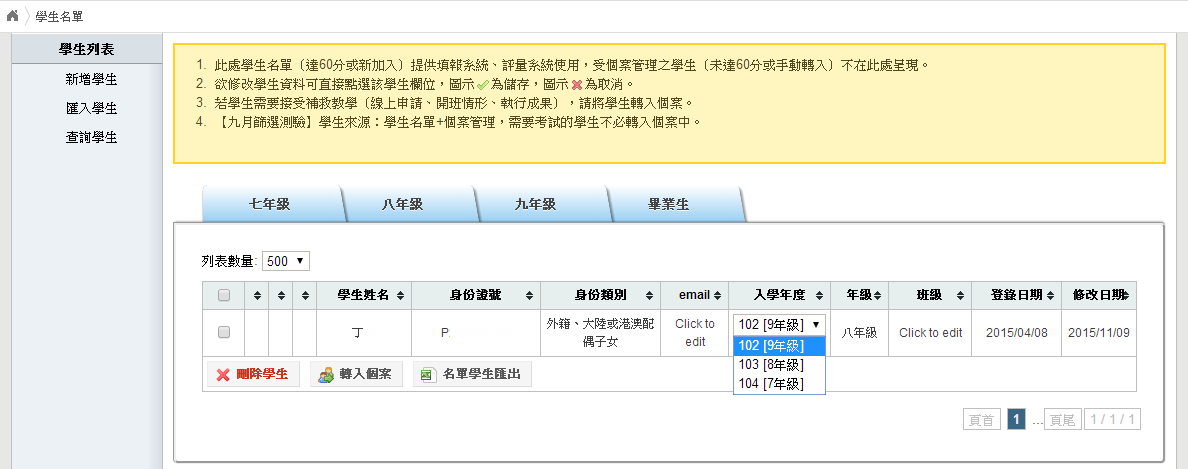 23
個案管理-個案列表
測驗合格或未參與測驗之學生，若有輔導需求（轉入個案之學生才能提供填報系統加入班級），請確認學生資料無誤後，再將學生轉入個案。
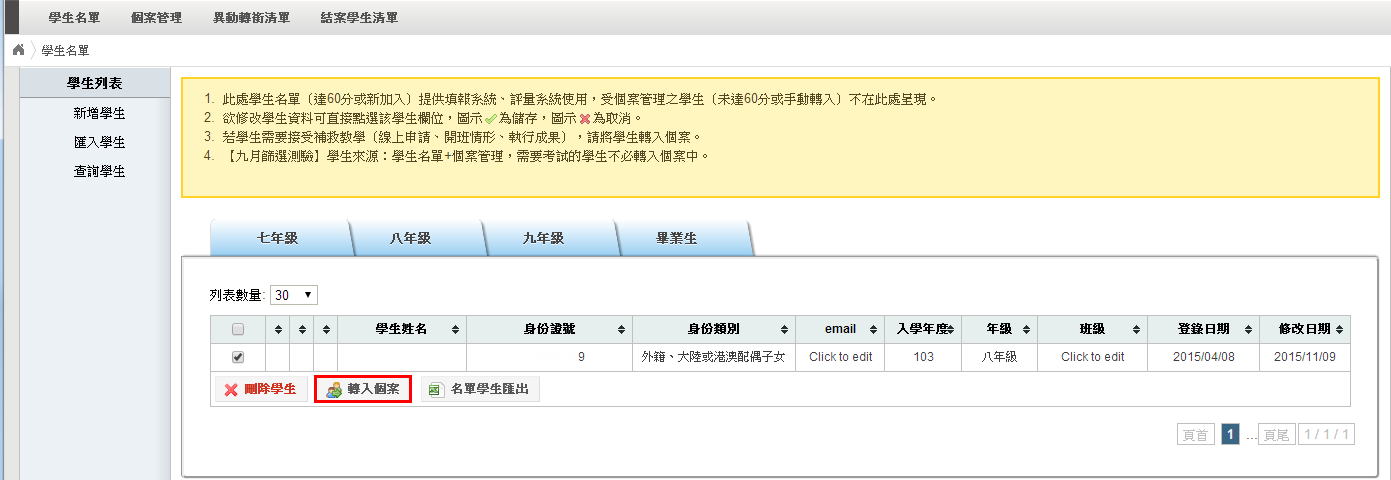 24
《請注意》學生轉入個案管理後，個資無法轉出或刪除。如經學習輔導小組會議決議，符合結案因素者，得予結案！
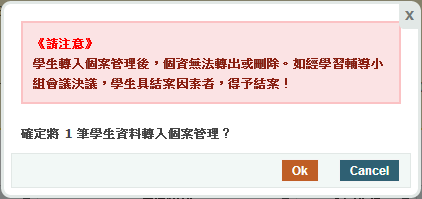 25
個案管理中提供匯出功能，方便學校規劃開班。
個案學生匯出：個案列表中學生完整資料匯出。
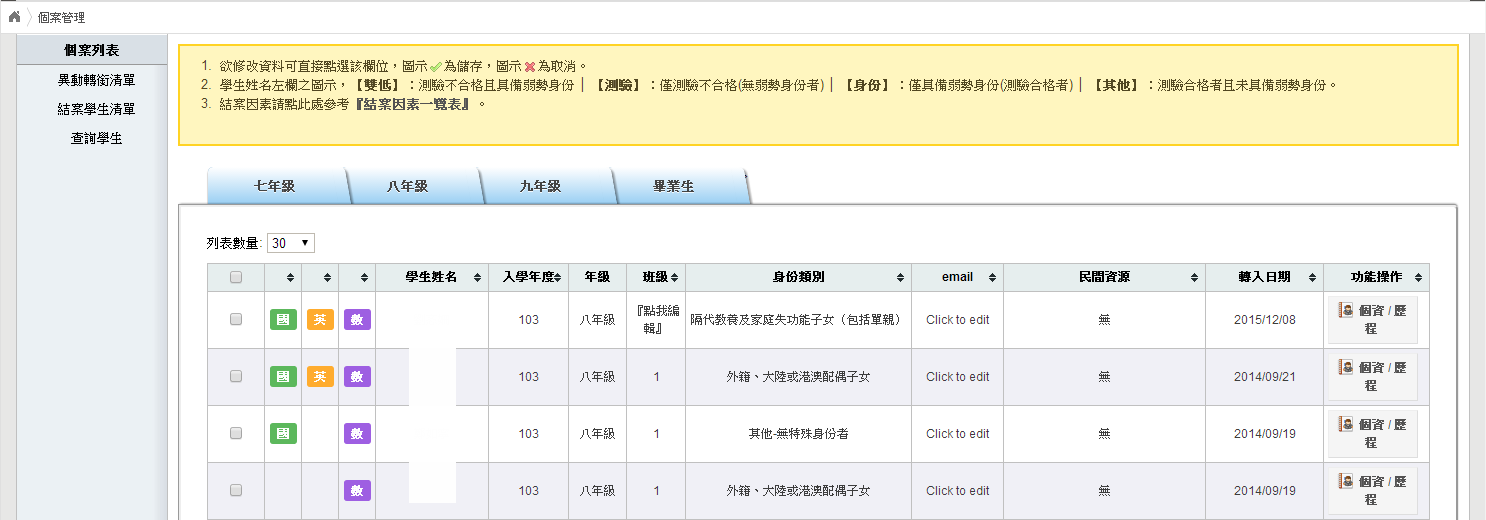 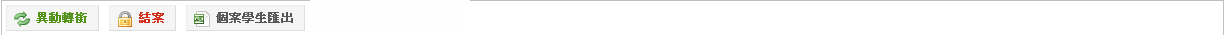 26
異動轉銜清單
若學生轉學、畢業或至國外就讀…等因素，請協助個案列表中的學生異動轉銜。
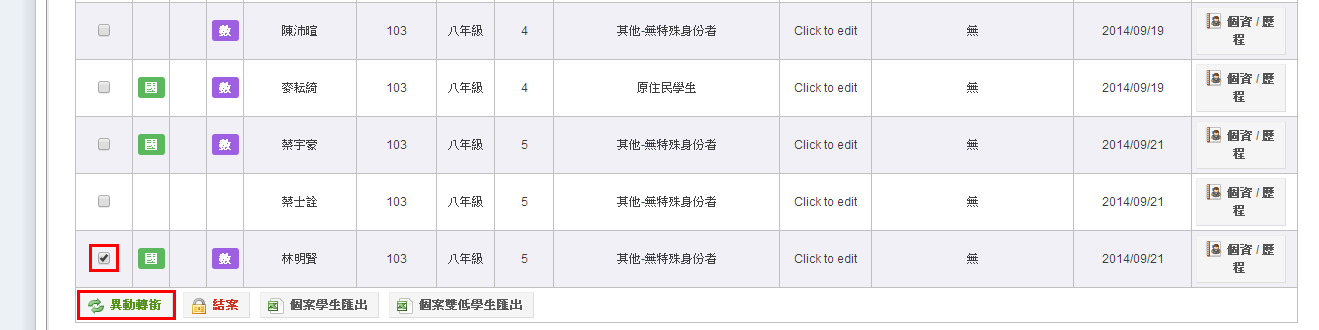 27
【四種異動轉銜條件】之畫面
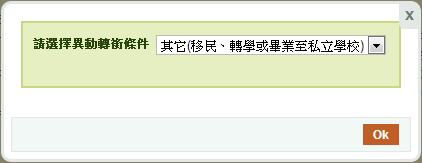 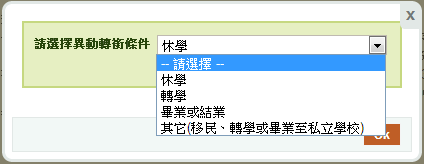 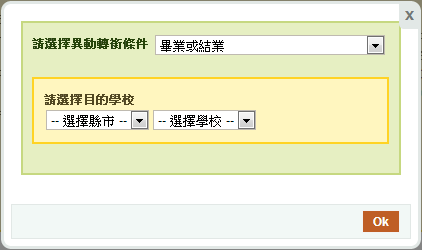 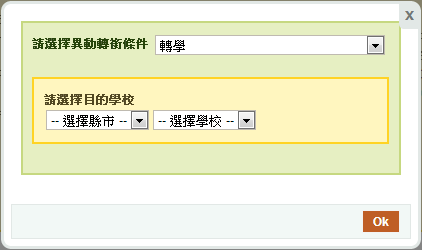 28
異動轉銜清單
目的學校退回：該名學生非至填寫學校就讀或目的學校操作錯誤，而將退回原校。
等待接收中：目的學校尚未接收該名學生。
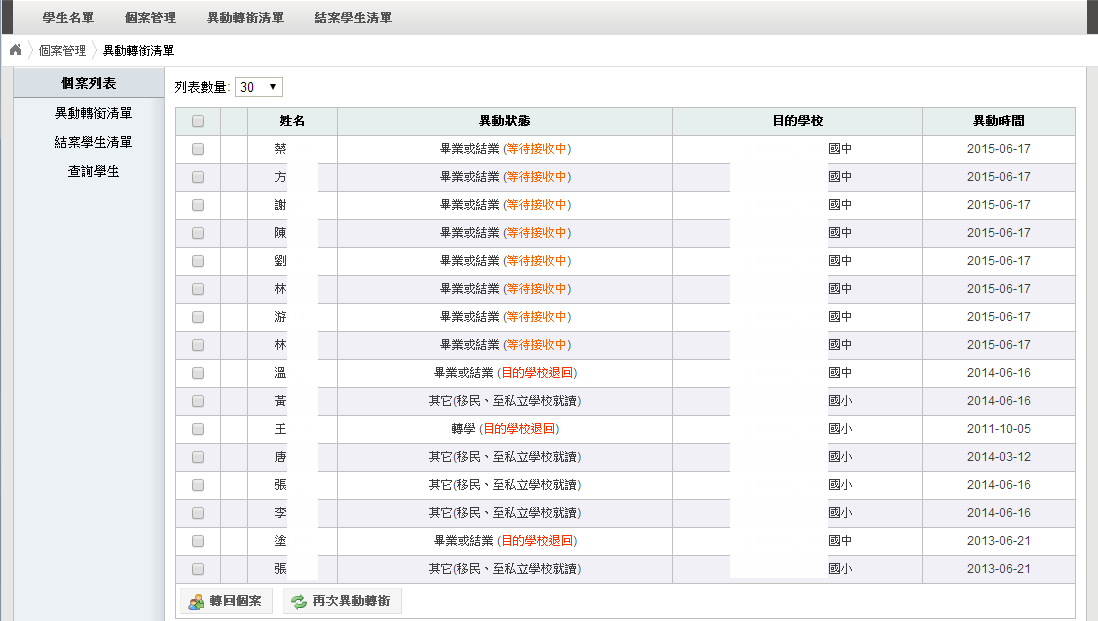 29
結案學生清單
若學生經學習輔導小組會議決議，符合結案因素者，得予結案！
結案必須於系統上填寫結案因素、會議主持人及會議日期。
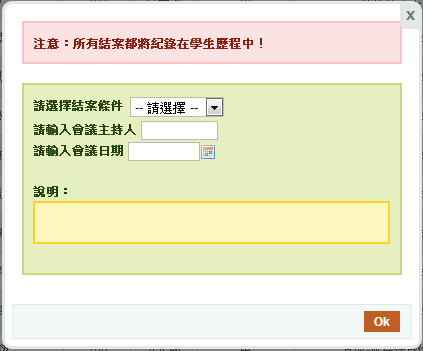 30
【結案學生清單】之畫面
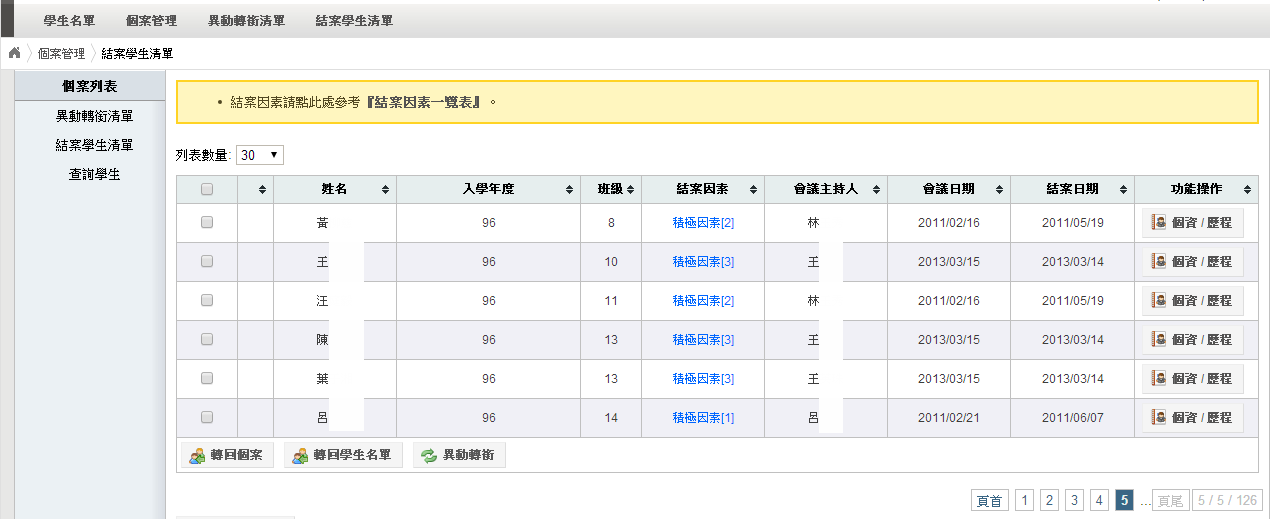 31
學生管理系統說明結束
網路填報系統說明
網路填報系統
本系統用途為「開班情形」、「執行成果」等與經費及開班內容相關的申請資料。「開班情形」為各期開始時的開班規劃。
「執行成果」為各期結束後的實際執行。
學生資料管理請至「學生管理系統」
大學生、社會人士等師資需求，請至「職缺管理系統」。
34
登入系統
登入畫面後，請從左側「承辦人員登入」輸入您的帳號密碼。
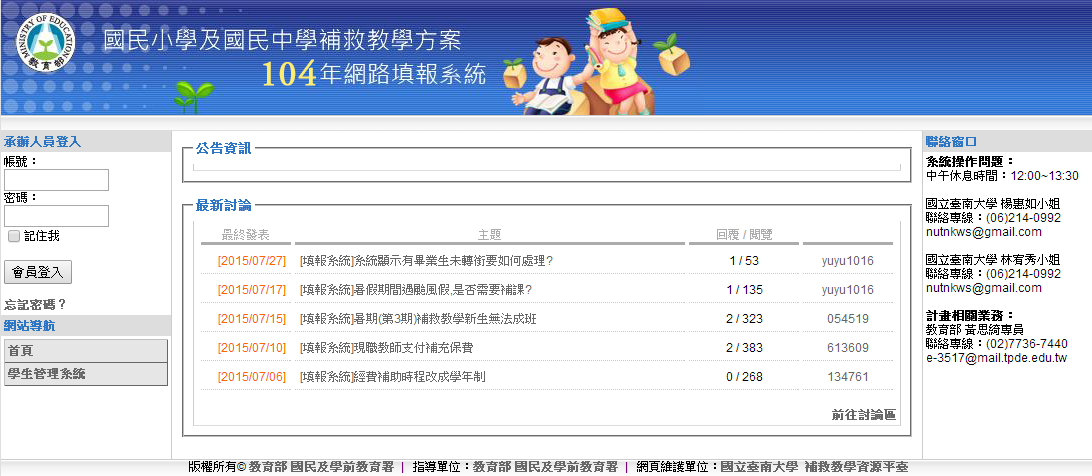 填寫學校基本資料
點選【學校填報系統】可選擇欲完成回報項目，進行填寫。
請先完成「學校基本資料」及「申請類型」填寫。
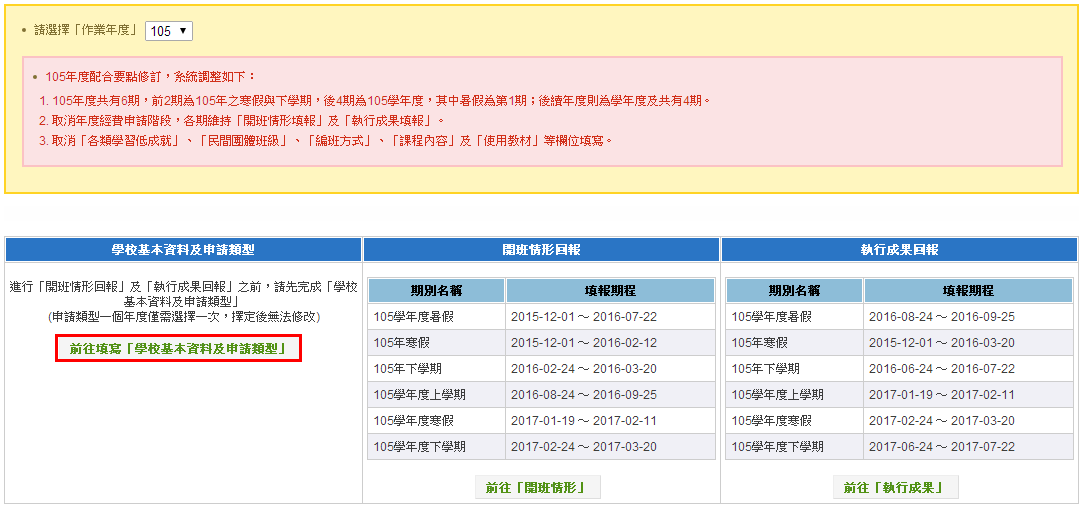 填寫學校基本資料
請填寫學校班級數及各年級人數。
注意：特殊生意指「身心障礙學生經學校學習輔導小組認定確有施測困難，得免參加篩選及成長測驗」。
如學校填寫特殊生人數，提報率之分母計算為年級總人數扣除特殊生人數。
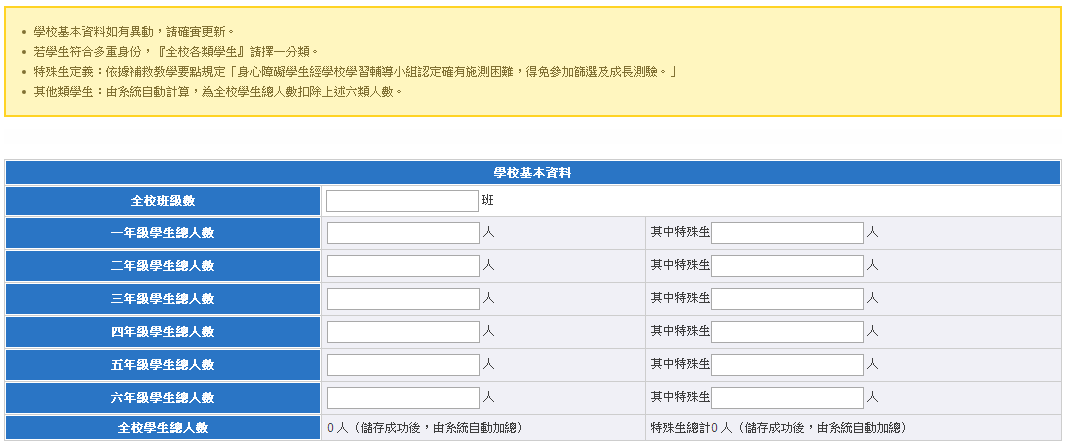 填寫全校各類學生人數
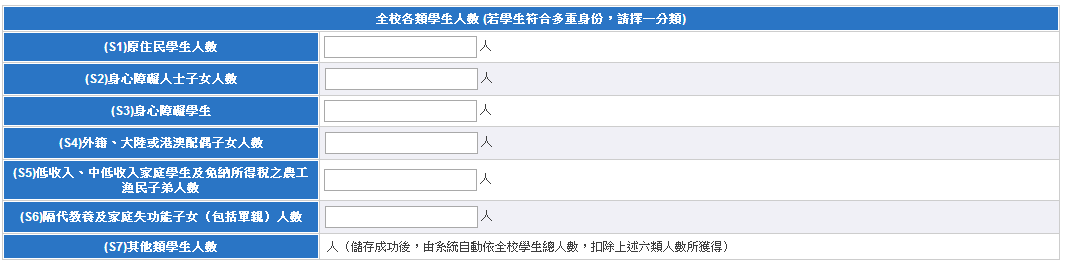 選擇申請類型
選擇申請》一般學習扶助學校》特定學習扶助學校》不申請補救教學方案
一個年度僅需選擇一次申請類型，如選定後，則無法修改。
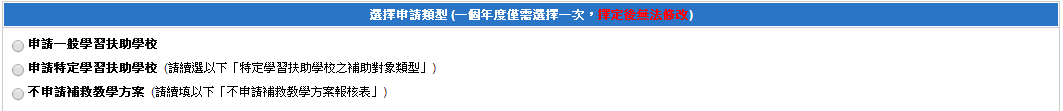 選擇申請類型-特定學習扶助學校
選擇補助對象
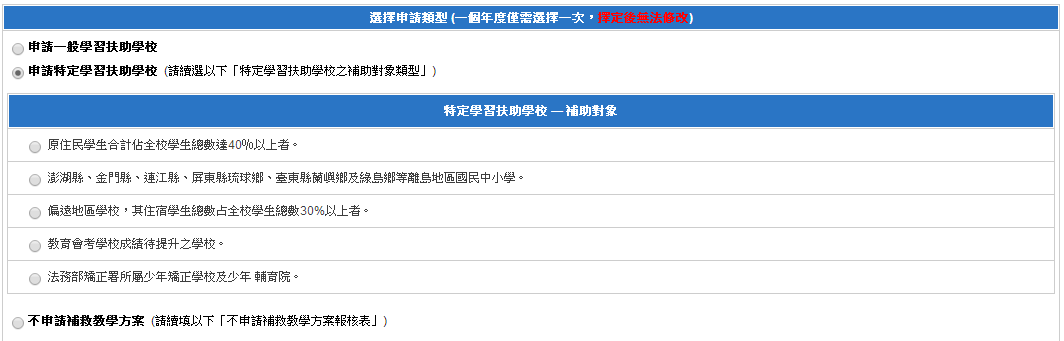 選擇申請類型-不申請補救教學方案
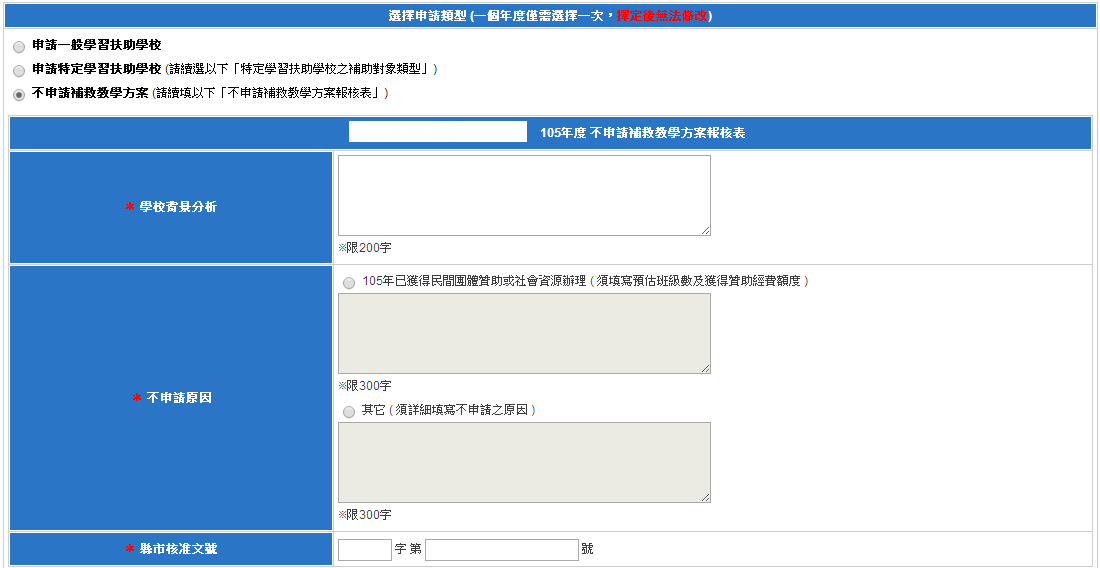 填寫完畢後，按下儲存即可
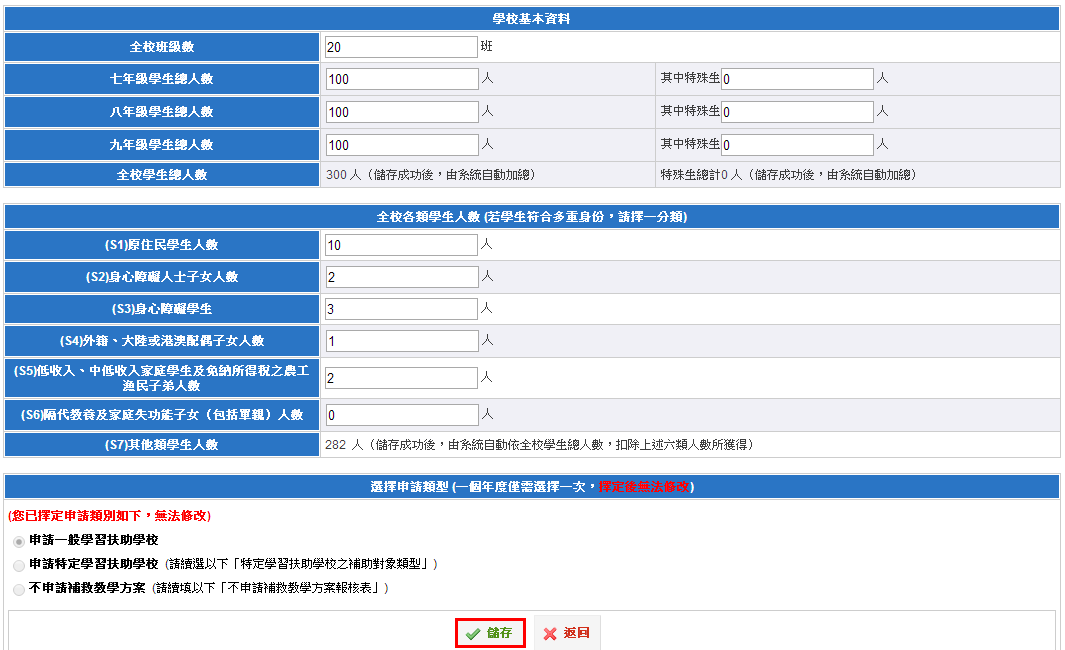 開班情形回報
進入開班之前，請先完成學校基本資料及申請類型選取，否則無法進入授課教師列表頁面及開班情形回報
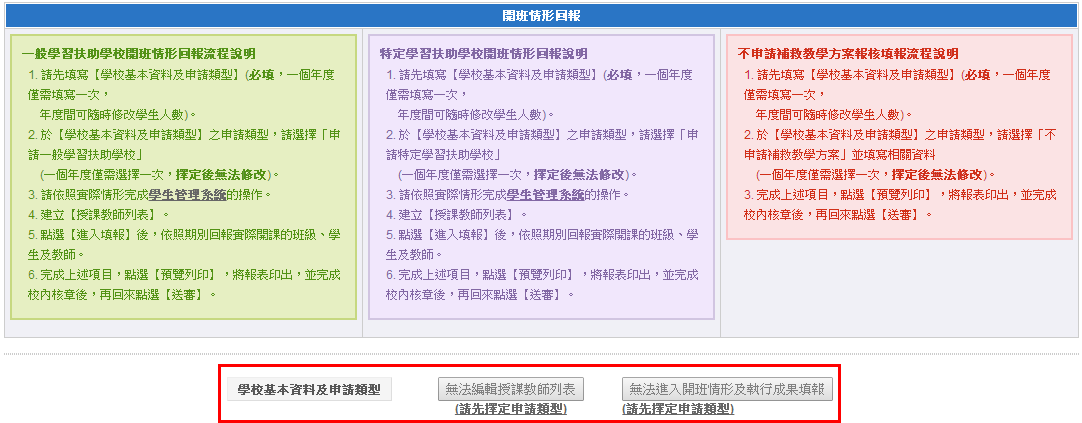 授課教師列表
接著建立授課教師資料，請點選【授課教師列表】。
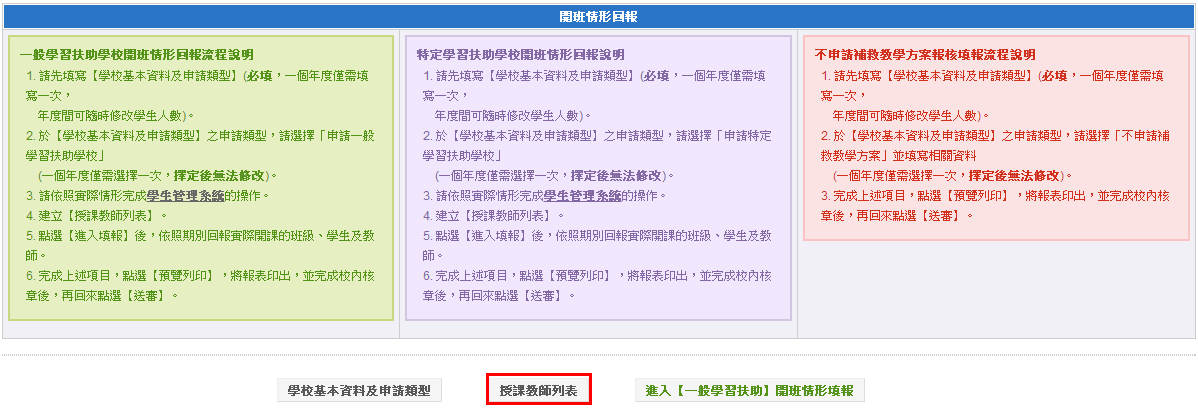 請點選「新增」，並建立授課教師基本資料。
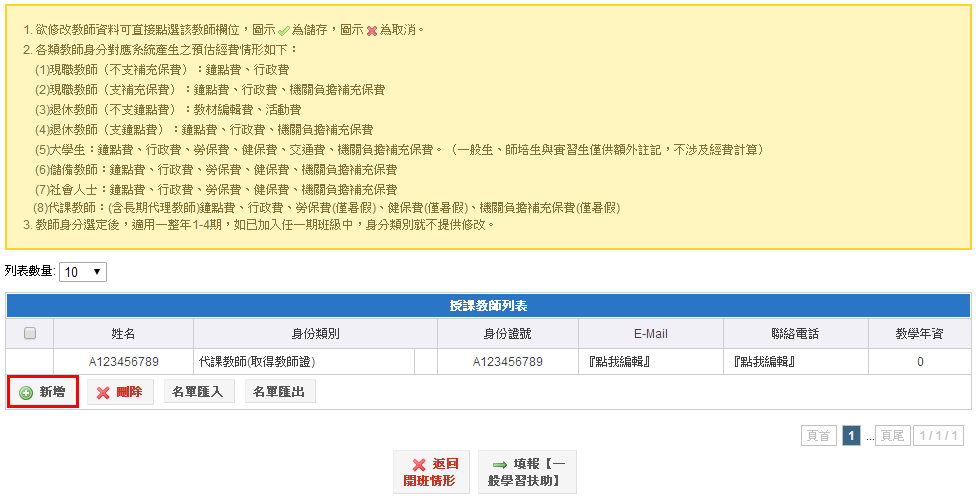 請填寫教師姓名、身份證號、E-mail、連絡電話、身份類別及教學年資。
提醒您：教師身份類別請務必確實填寫正確，系統將以身份類別預估開班經費。
填寫完畢，請點選新增。
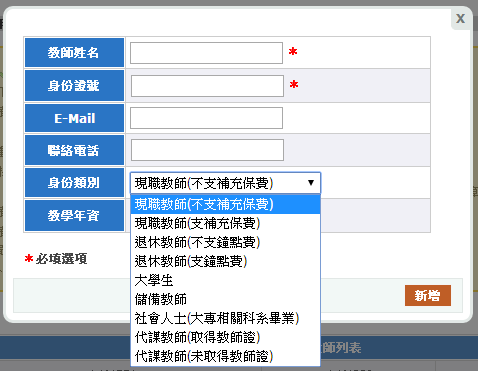 新增成功後，列表將有一筆教師資料。
如有多位教師請依上述動作繼續新增建立教師資料。
如需修改教師資料，可直接以滑鼠點擊欲修改欄位，調整修改後請記得點擊綠色打勾圖示，才算完成儲存。
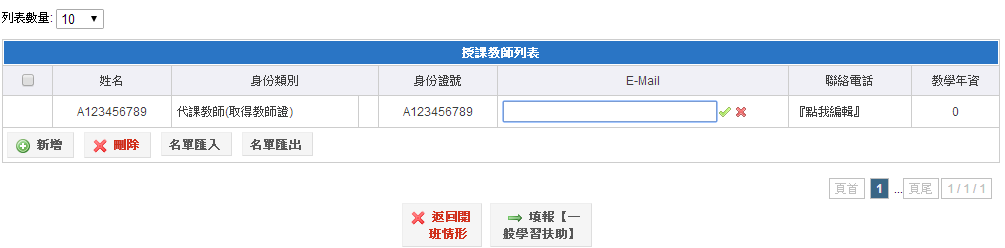 教師名單匯入
如教師人數較多，或是貴校已有教師名冊，建議可直接使用【名單匯入】功能。
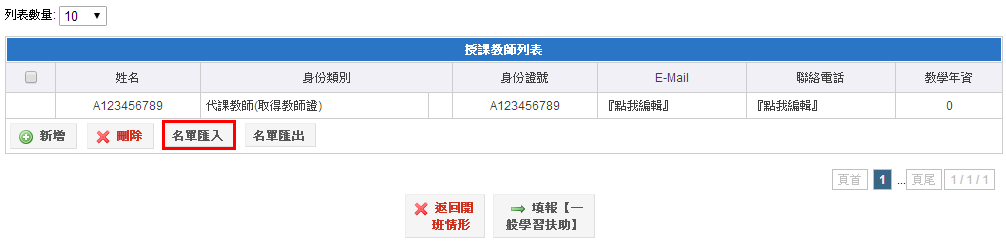 請下載網頁上所提供的「範例檔」，並參考「身份類別代號一覽表」將所需資料填入範例檔中，再匯入。
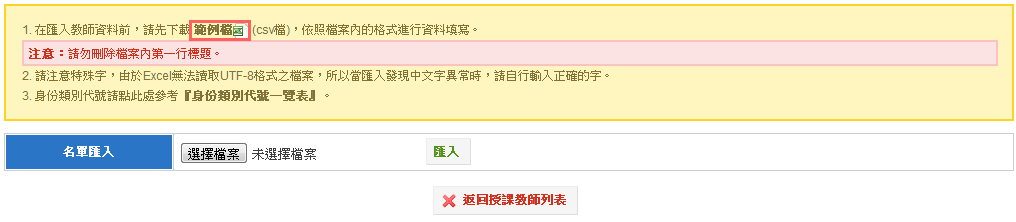 進入填報
接著請點選「進入填報」
註：會依據選擇的申請類型，進入「一般」或「特定」的回報作業。
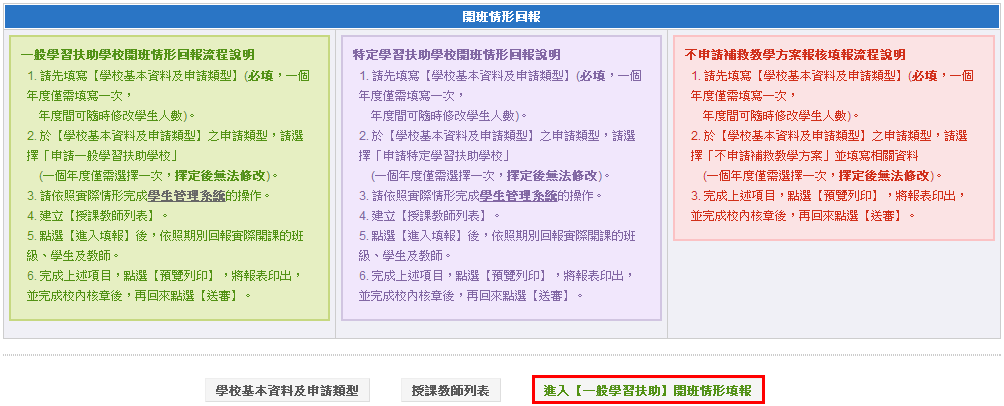 開始回報
請先選擇您要回報的期別
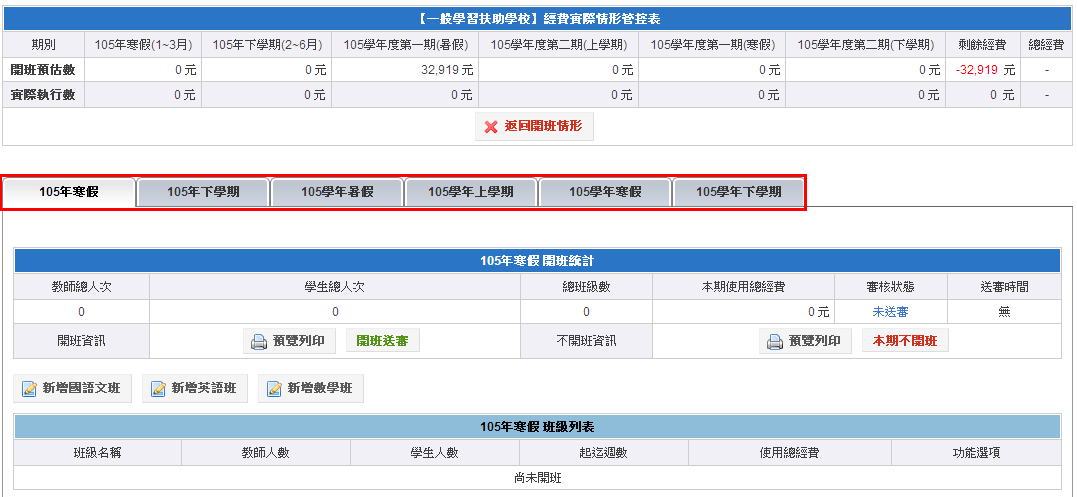 本期不開班
若貴校該期無開班規劃，請直接點選【預覽列印】，將報表列印後核章備查，並於系統完成「本期不開班」。
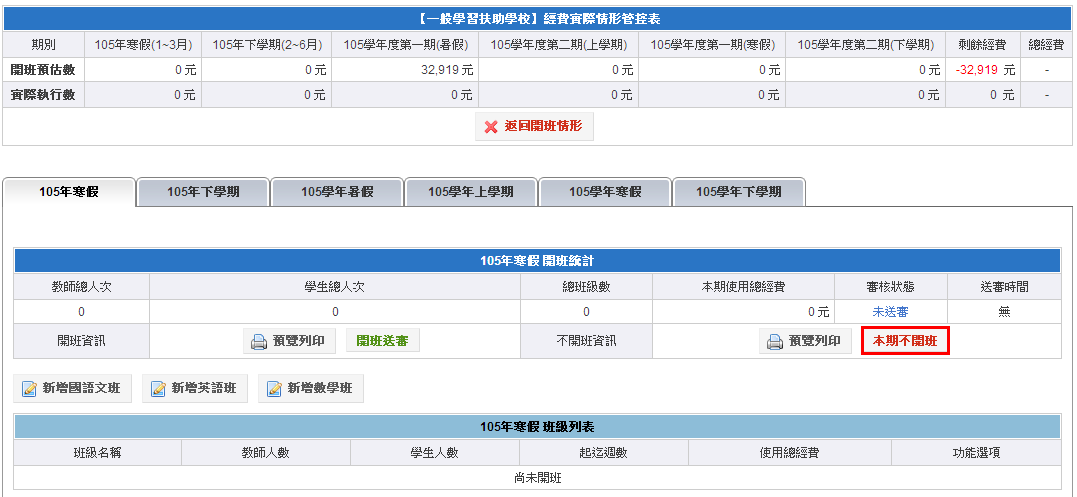 審核狀態若顯示「本期不開班(待審)」，則表示您已成功完成「本期不開班」回報。
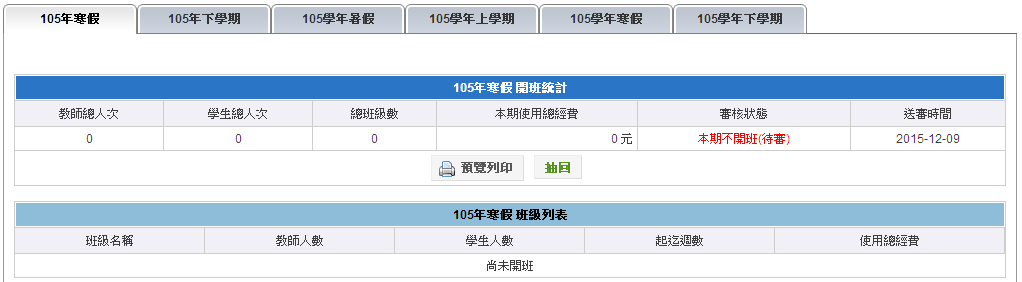 新增班級
若貴校有規劃開班，請先選擇期別後，依據學生測驗不合格科目之實際程度編班。
可選擇國語文班/英語班/數學班(各科不限開班數)。
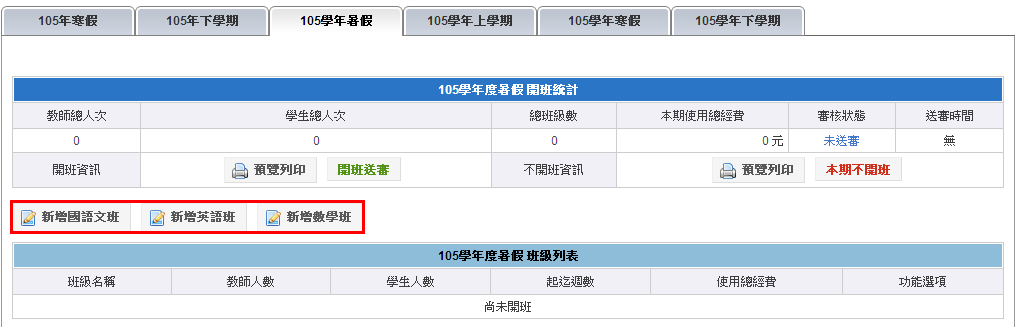 新增學生
點選「新增學生」，勾選該班級中的受輔學生，點選加入。
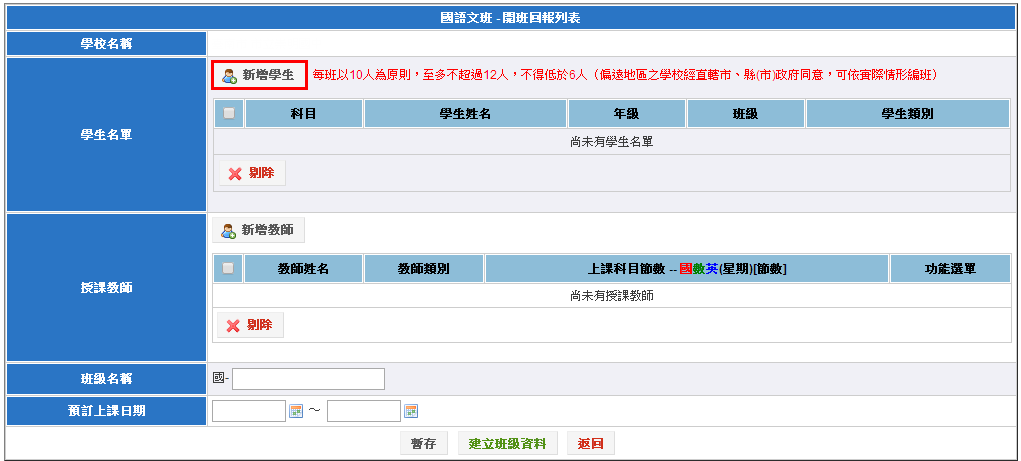 點選【新增學生】後，以勾選方式選取學生，再按「加入」。
※ 僅列出個案管理內學生，並依據選擇班別(國/英/數)，     顯示該科不合科狀態，未顯示表示該科合格或未有測驗成績。
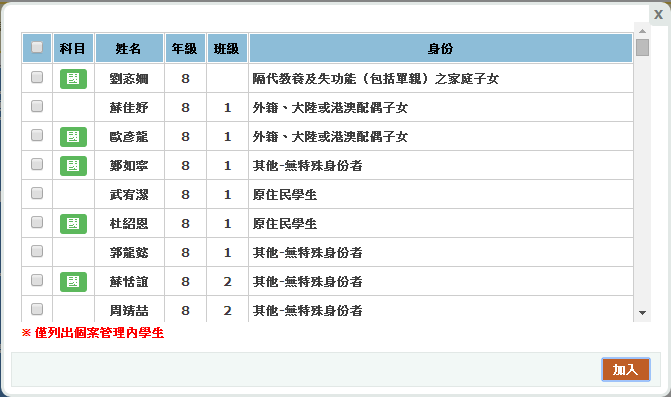 新增教師
接著【新增教師】。
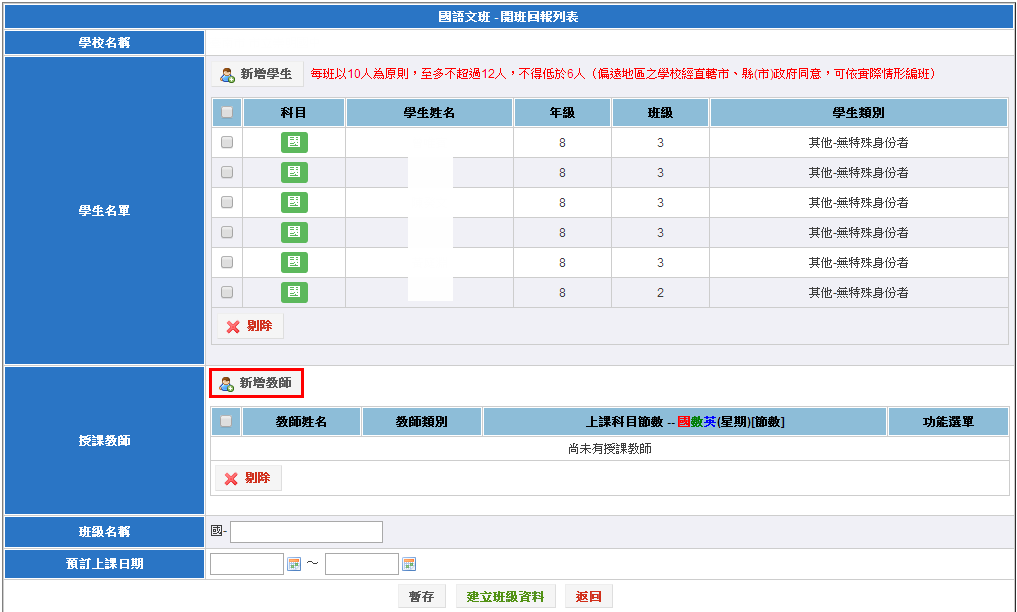 請先選擇教師，勾選上課科目、上課時段以及本期該科之總節數後，點選加入。
注意：需填寫每天上課節數。依據要點實施時間規定：學期中課後每日實施至多二節為限、國小週三下午至多三節為限；寒暑假以每日實施半日為限。
另外，本期四點前/後共節需填寫ㄧ整期上課總節數，非單週上課節數！此處會影響開班預估數，請填寫正確！
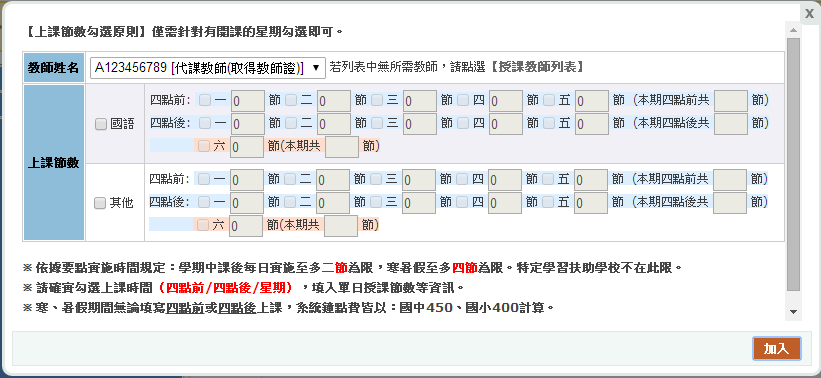 如需修改資料，可直接點選編輯進行修正，亦可直接勾選刪除。如該班級不只一位教師，請依上述方式繼續新增教師。
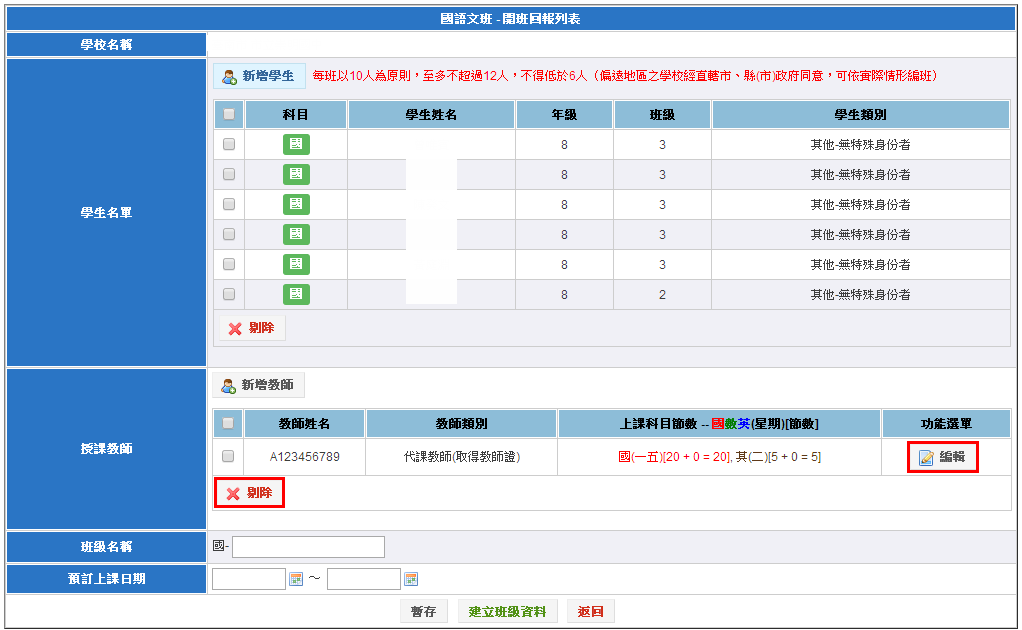 學生與教師資料都已新增完畢後，請繼續完成班級名稱填寫及選擇預定上課日期。
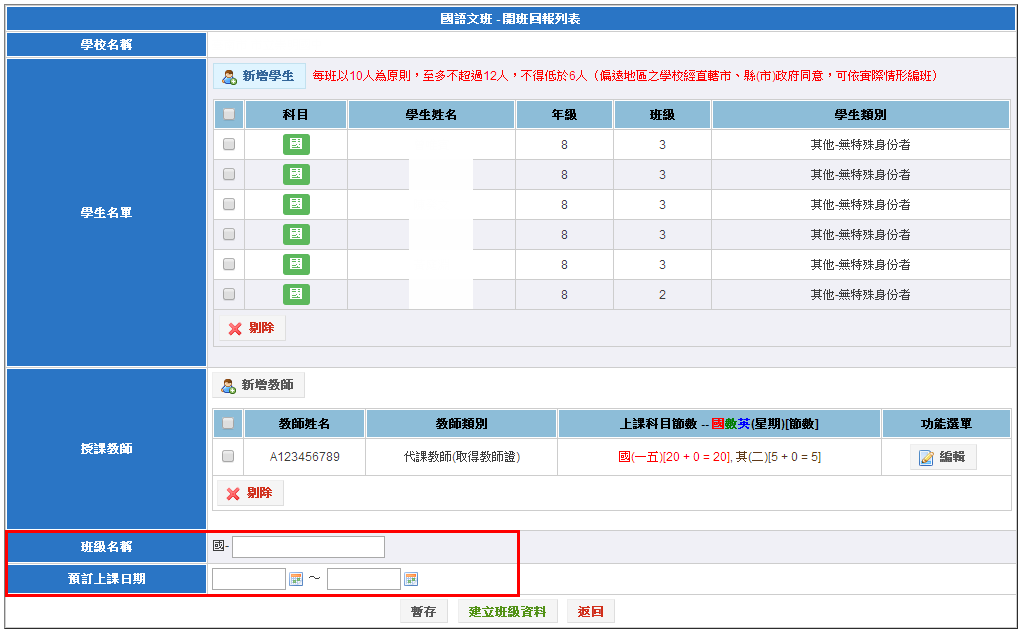 其他活動性課程不超過該其總節數25%
注意：
    1. 實施科目：國語文、數學、英語。    2. 僅寒暑假可安排「其他活動性課程」。
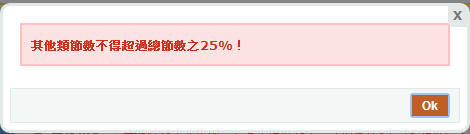 此為單一班級建立完成之畫面，班級列表會呈現本期開課基本資訊。
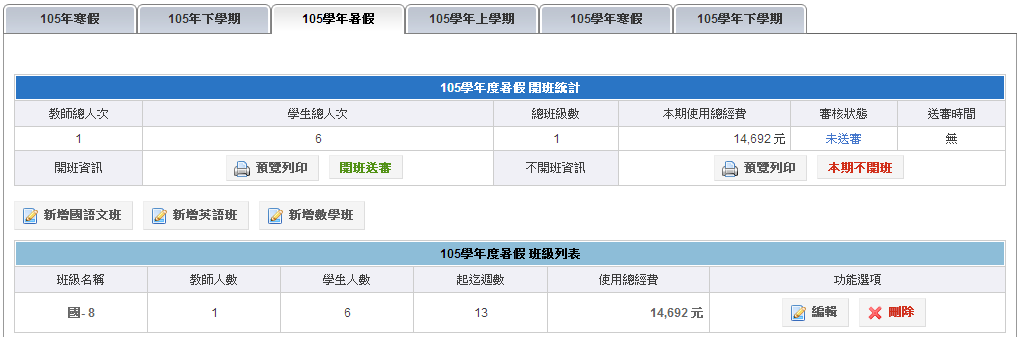 如顯示「本班未完成」字樣，提醒此本班尚未完成，請點選編輯功能，完成所有資料，並確實點擊「完成」。
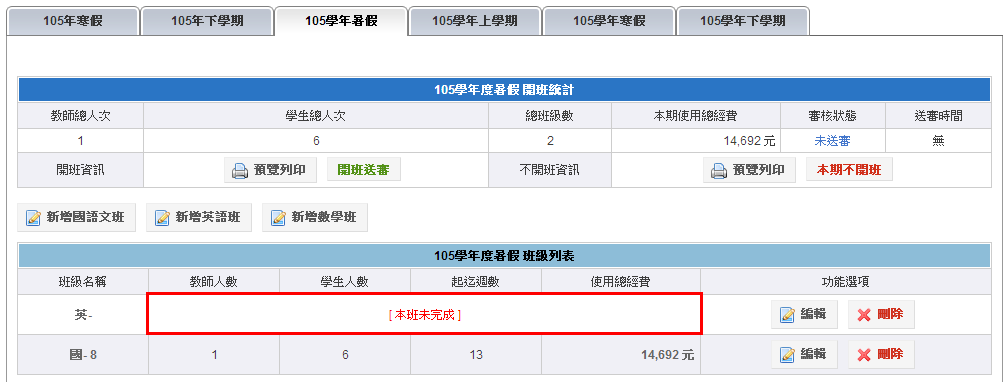 透過「班級名稱」，可以檢視該班的各項資料，也可將資料列印留存。
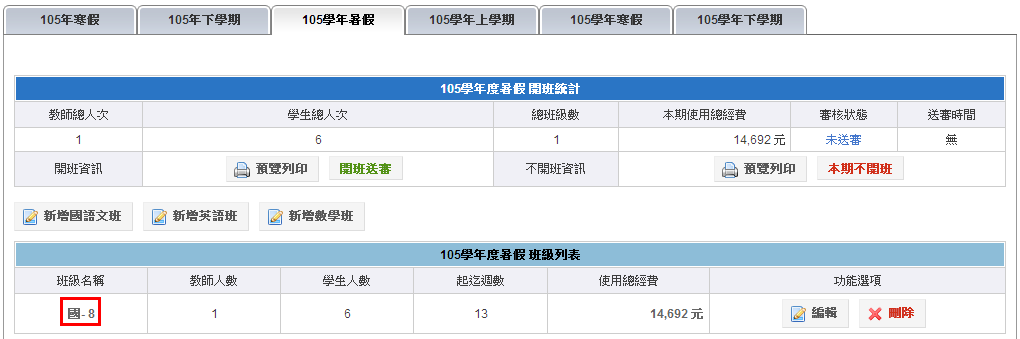 列印開班規劃資料
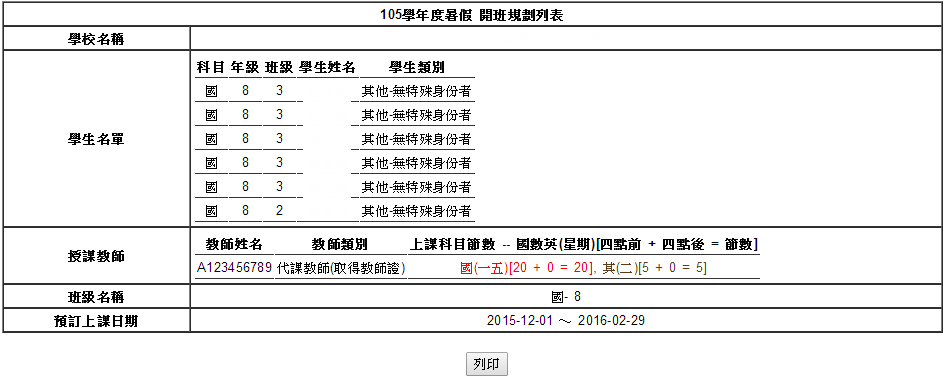 顯示細部經費
點選各班的使用總經費，可以檢視該班的細部經費。
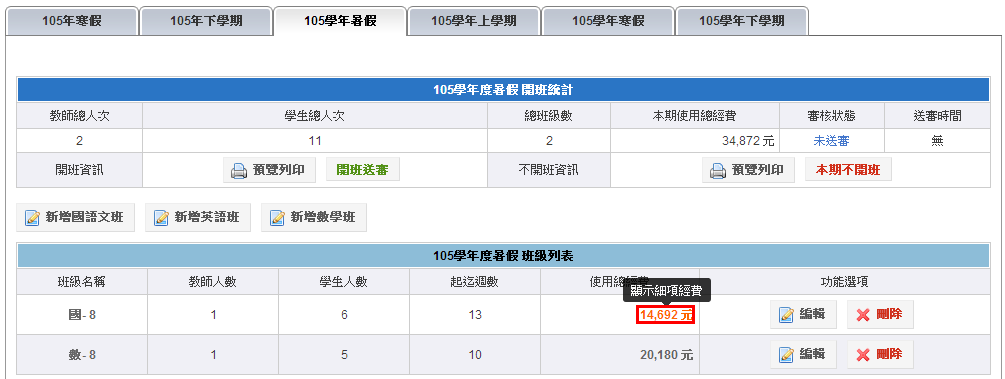 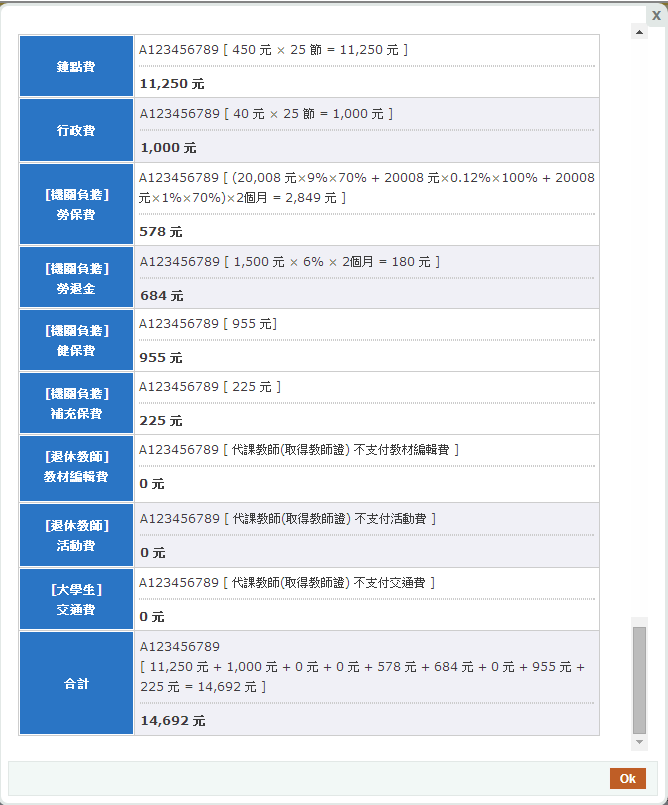 細部經費
可依上述動作，繼續建立其他班級資料
勞保、勞退、健保費與交通費等皆為粗估，實際執行金額請於執行成果回報中填寫。 
開班資料確認完成後，請點選「預覽列印」。
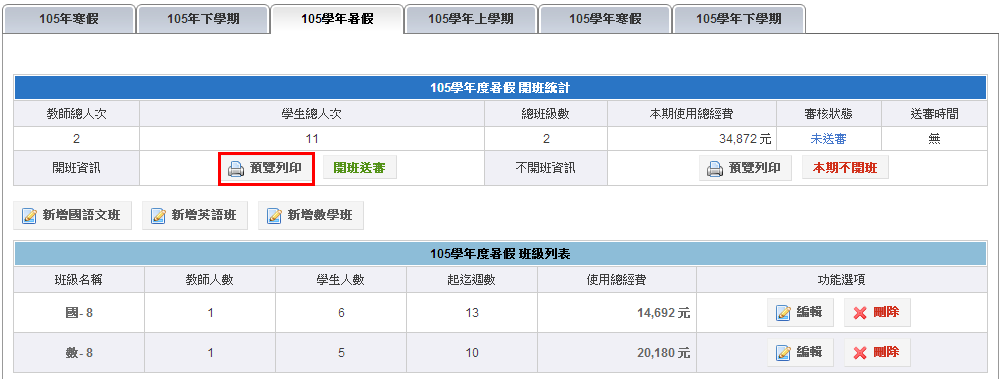 列印資料
請先列印核章，經校內主管陳核，紙本備查。
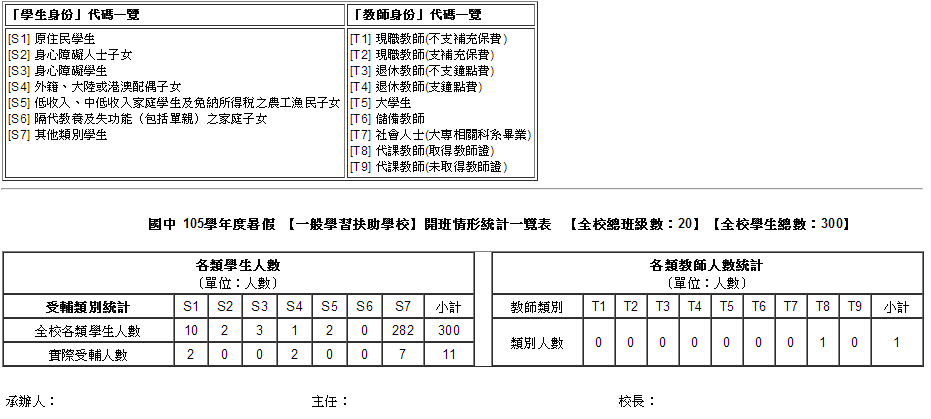 開班送審
確認資料無誤，請於系統點選【開班送審】。
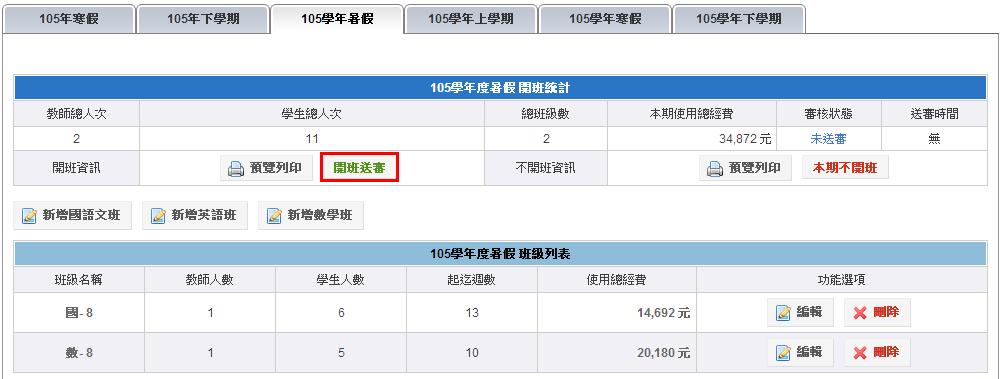 送審時，若出現以下訊息，請修正貴校的開班規劃。
依據要點補助內容：其他經學校學習輔導小組認定有需要補救教學學生以不超過全校各科目總受輔人數之35%為原則。
請依據提醒視窗調整各科目班級開班規劃。
何謂其他經學校學習輔導小組認定有需要補救教學之學生?    A：測驗成績合格的學生
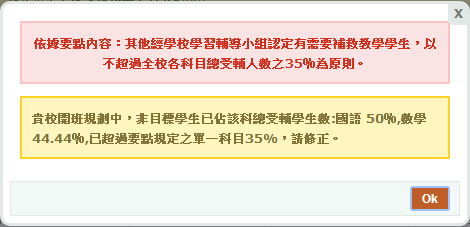 審核狀態確認
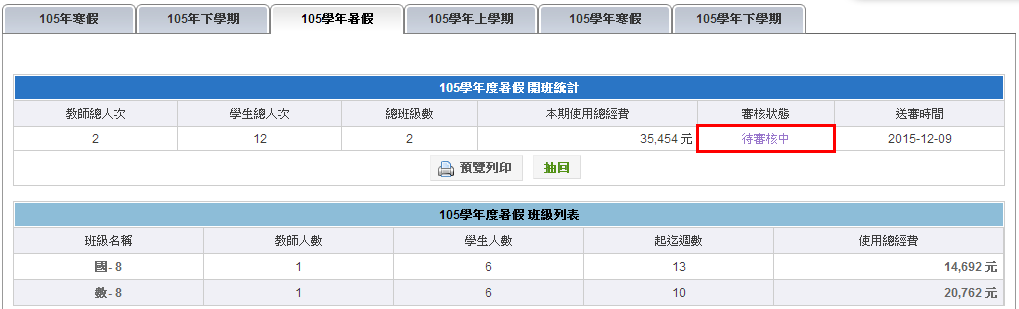 開班情形回報已完成
執行成果回報
執行成果回報
請先點選左側學校填報系統之【執行成果】或畫面中間的【第二階段-前往執行成果】，即可進入執行成果回報。
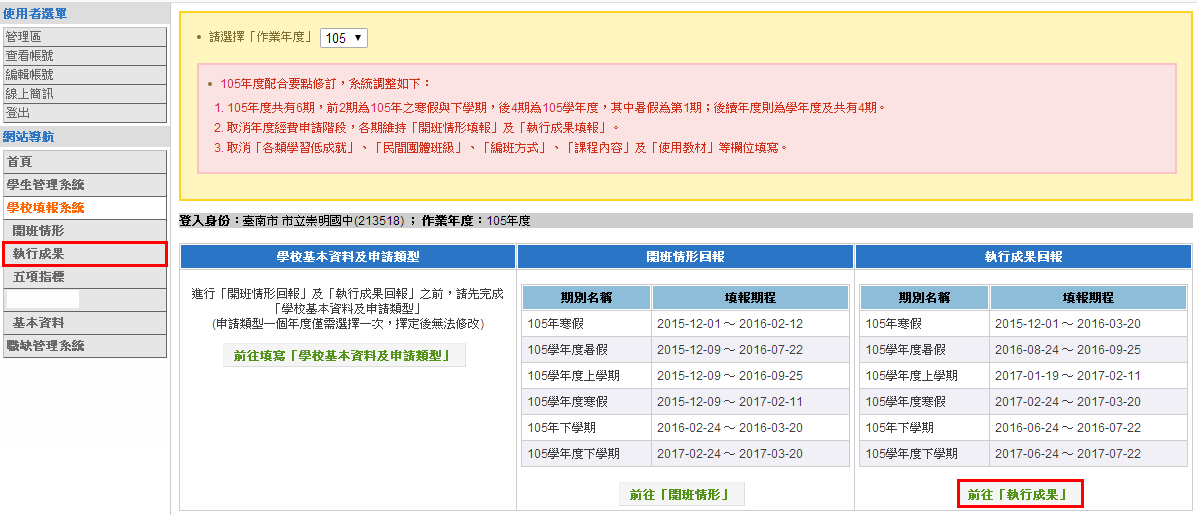 進入填報
請參閱流程說明後，點選【進入填報】。
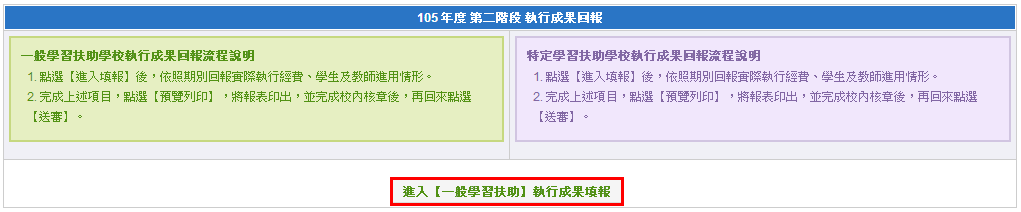 如該期已完成開班回報的『本期不開班』，則無需填寫執行成果。
當期有開課者，需填寫執行成果，請先選擇期別。
若出現「請先完成開班情形送審」，請確認貴校開班資料是否已經完成且送審，再填寫執行成果。
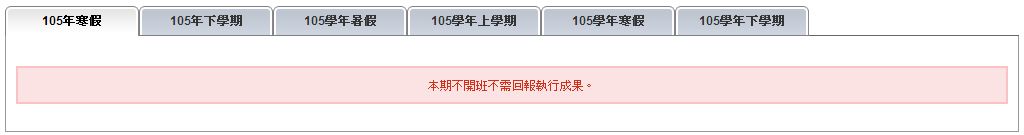 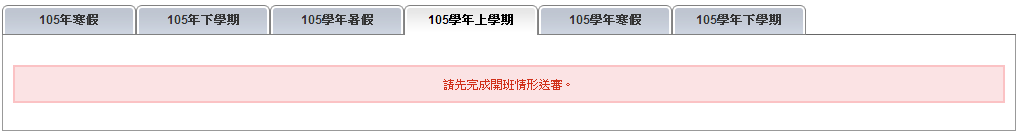 接著進行回報動作，左上方為本期經費執行情形一覽表，請在「實際執行數」的欄位填入實際經費使用的數字，只要用滑鼠點一下即可輸入數字。
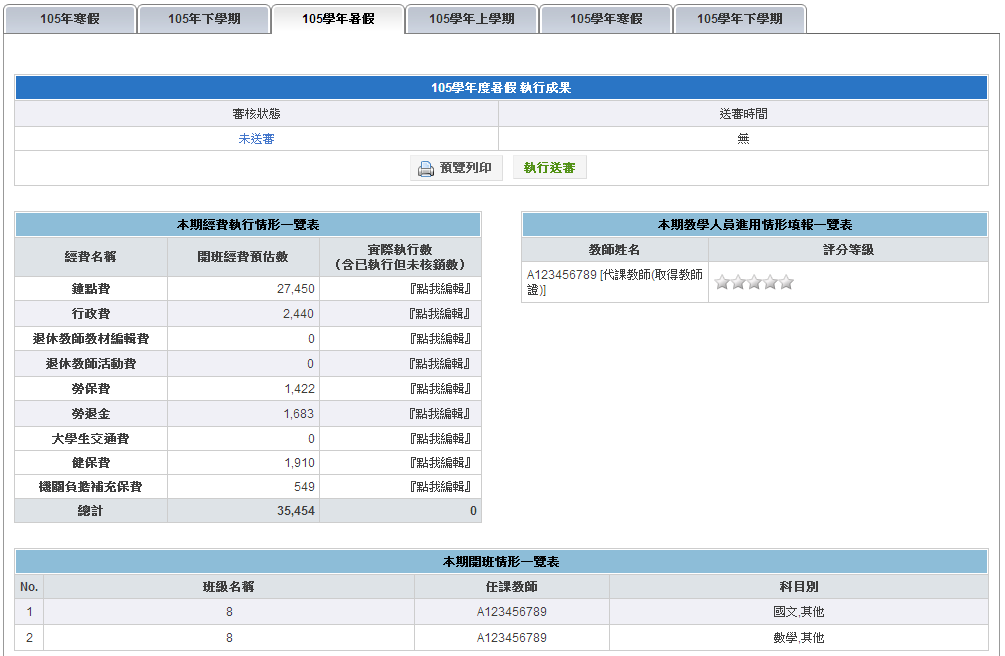 接著填寫右上方本期教學人員進用情形填報一覽表，採用五星等標示方法，一顆星為非常不滿意，五顆星為非常滿意，請依據老師教學表現選擇星等，只要將滑鼠移到第幾顆星星選擇即可。
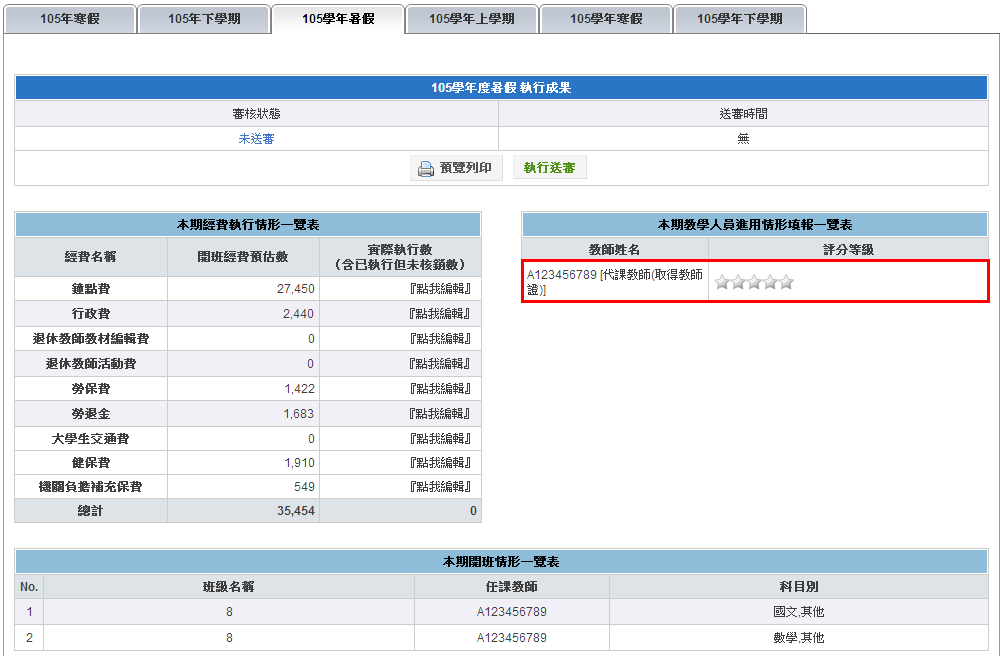 預覽列印
當資料都確認之後，可點選「預覽列印」。
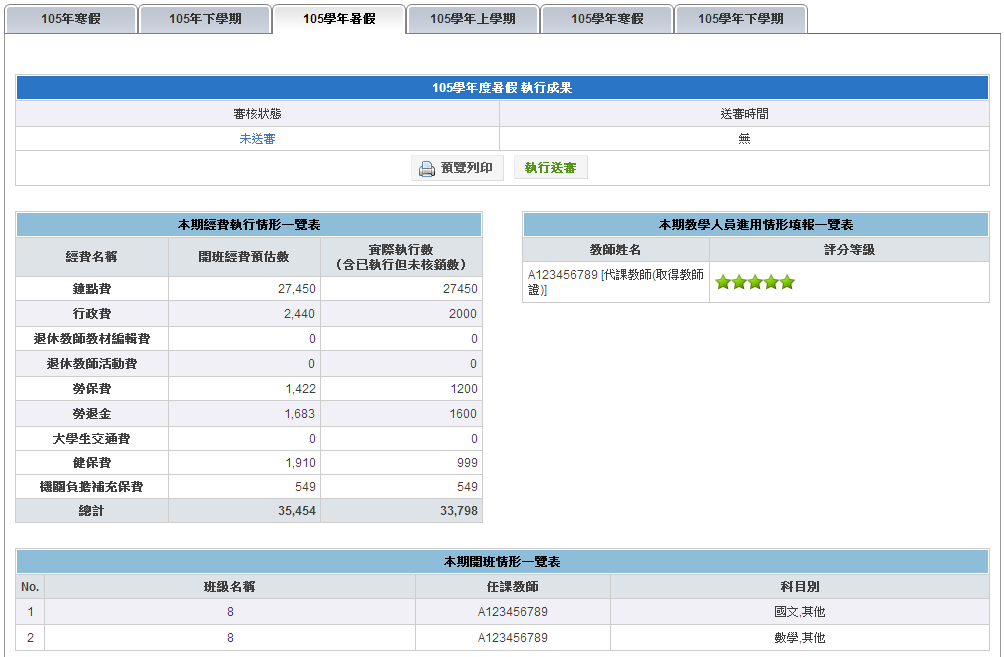 列印資料
系統畫面如下，承辦人列印核章後，經校內主管陳核，紙本備查。
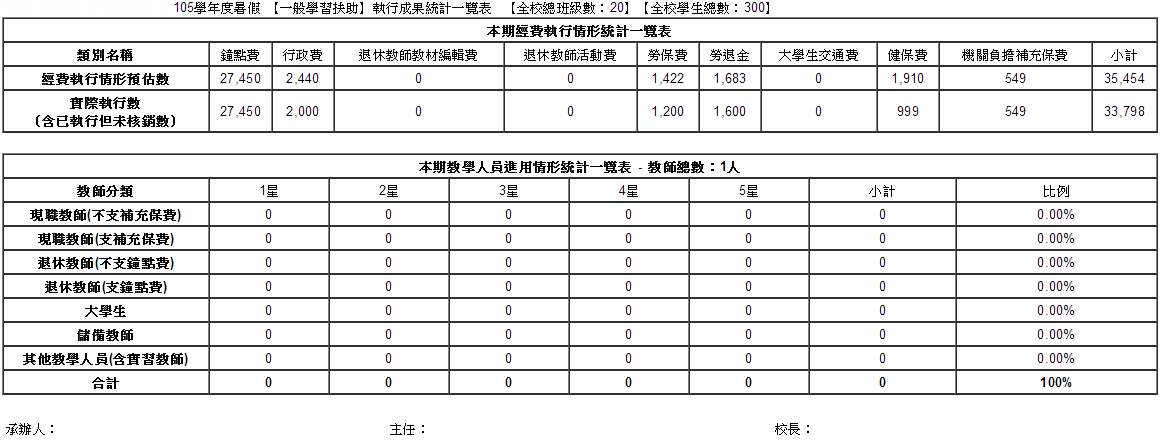 執行送審
紙本核章完畢後，再於線上點選「執行送審」。
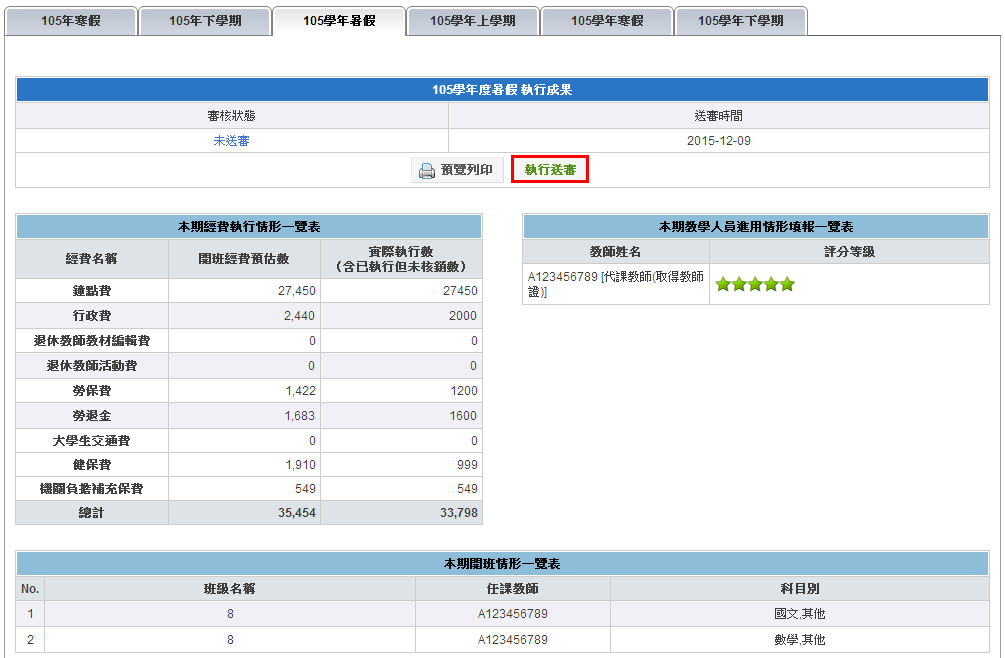 審核狀態確認
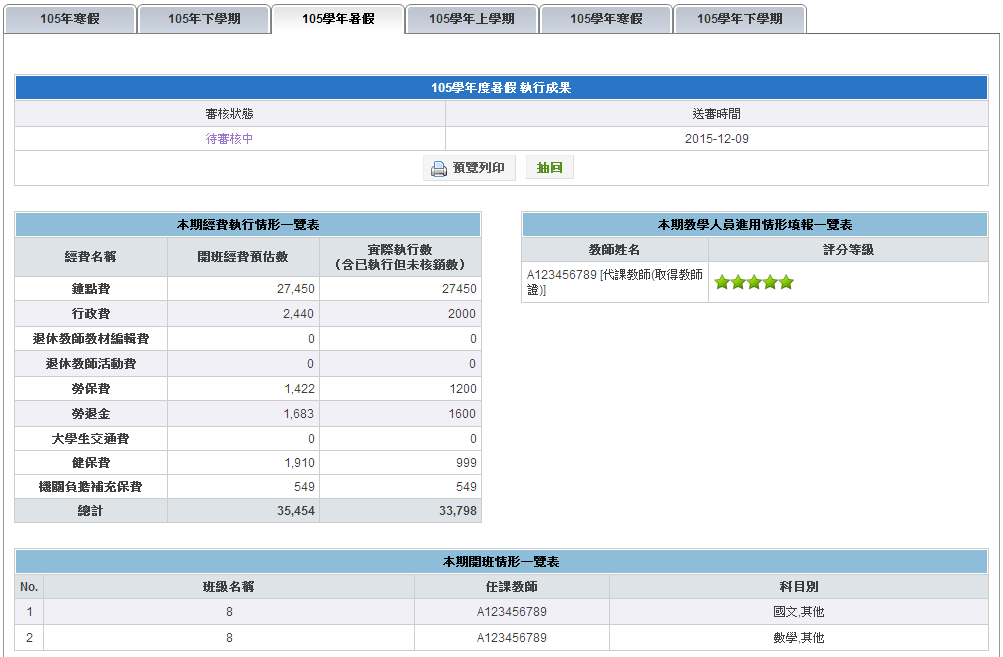 填報系統說明結束
Thank  you